Hatvan
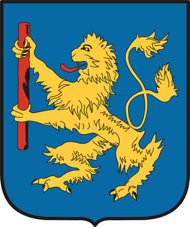 The town
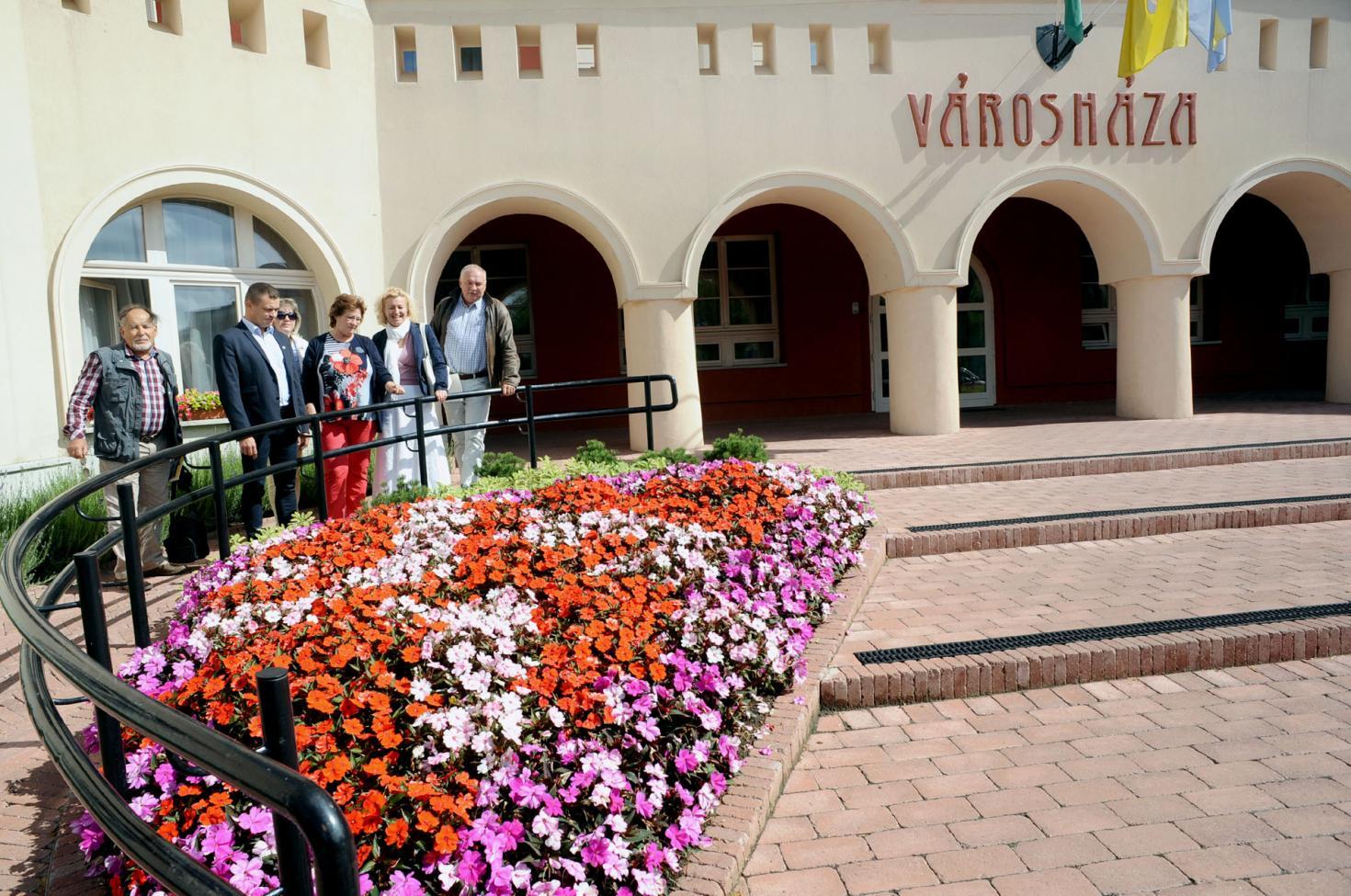 Last estimated population: over 20000 
2017: the most flowery town of Hungary
location
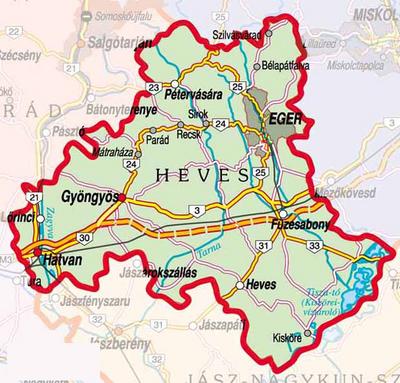 south-west of Heves county
the river Zagyva
territory:6630 hectares
Its history
Flourishing from the Bronze Age
The title of „market town” in 1406
From1544 : paid tax to the Ottoman Empire
Earl Antal Grassalkovich bought the estate in 1734
Victorious battle against the Habsburgs on 2 April 1849
Town hall
Grassalkovich castle
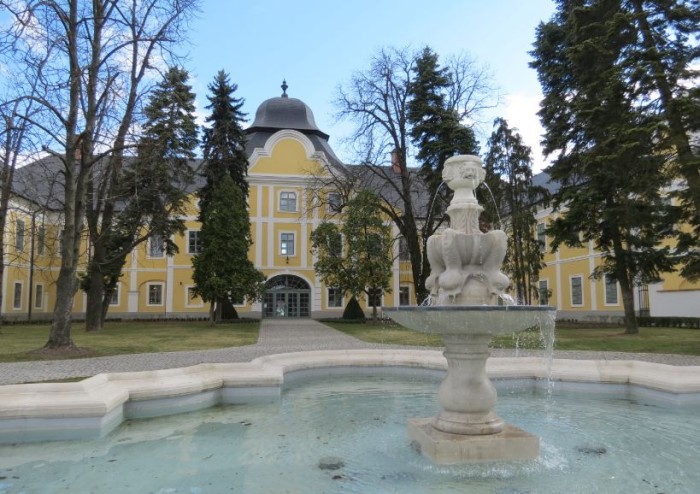 Built beteween 1754 -1763 
Now: Széchenyi Zsigmond Hungarian Hunting Museum of the Capathian Basin
The roman catholic church in new Hatvan
The calvinist church
Saint Adalbert roman catholic churh
Antal Grassalkovich had it built (1751-1757)
Hatvany Lajos Museum
ethnological, archeological and visual arts exhibitions
museum of local history
brewery
Secondary schools
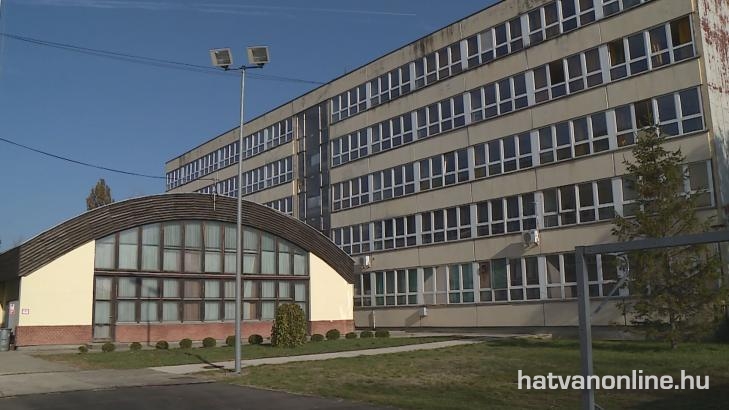 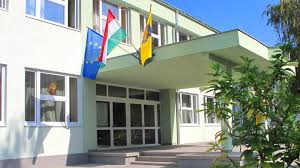 Széchenyi istván roman catholic secondary school
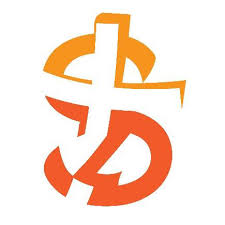 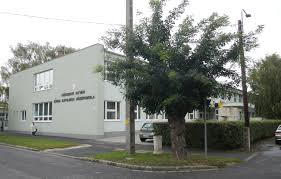 Two buildings
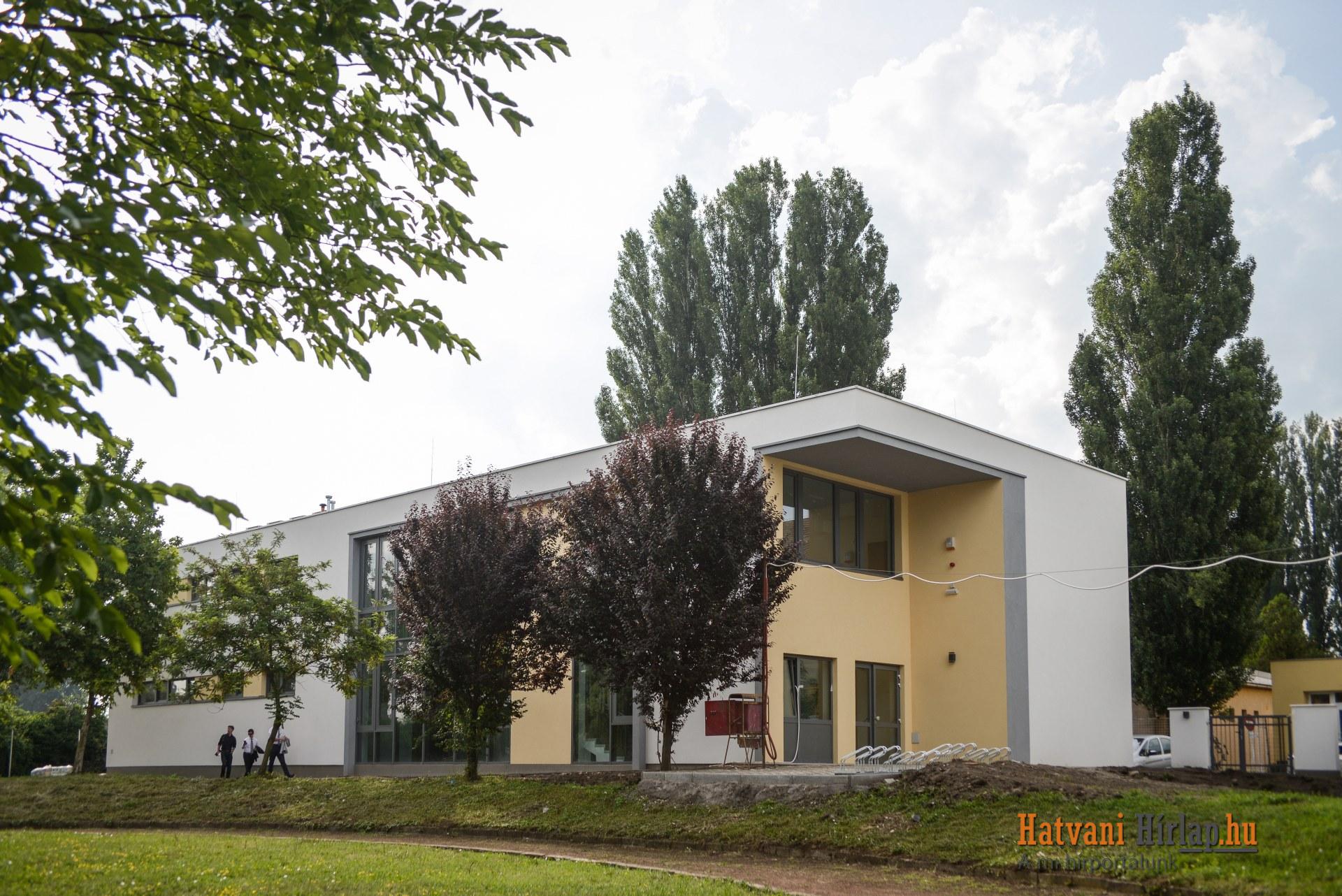 Damjanich JÁnos secondary school
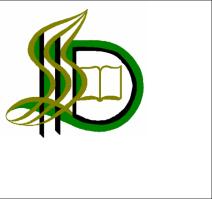 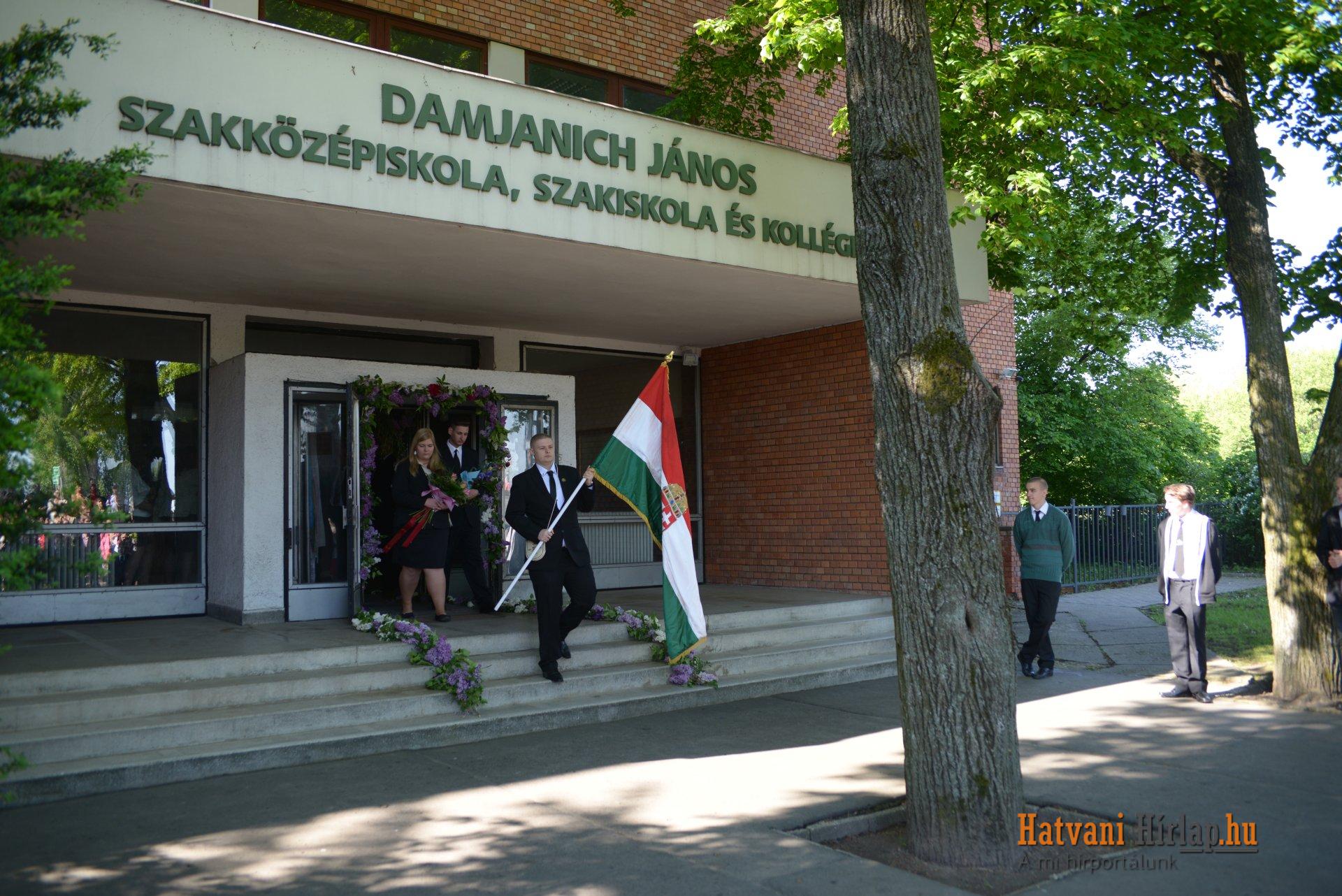 bajza józsef secondary grammar school
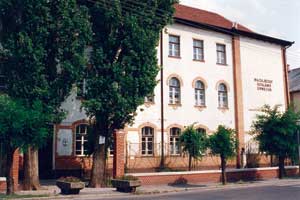 Primary schools
Kossuth Lajos Primary School
Roman Catholic Primary School
Szent István Primary School
Primary School No.5
Kodály Zoltán Primary School
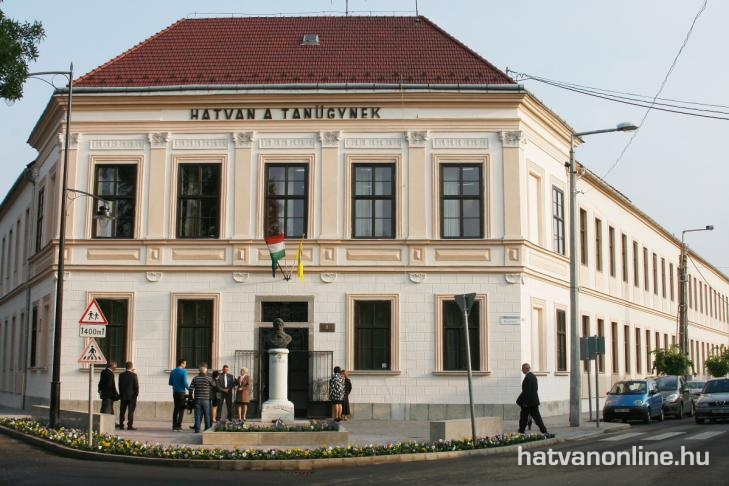 2.
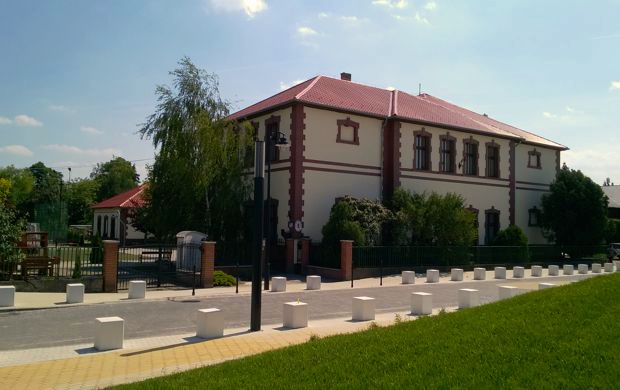 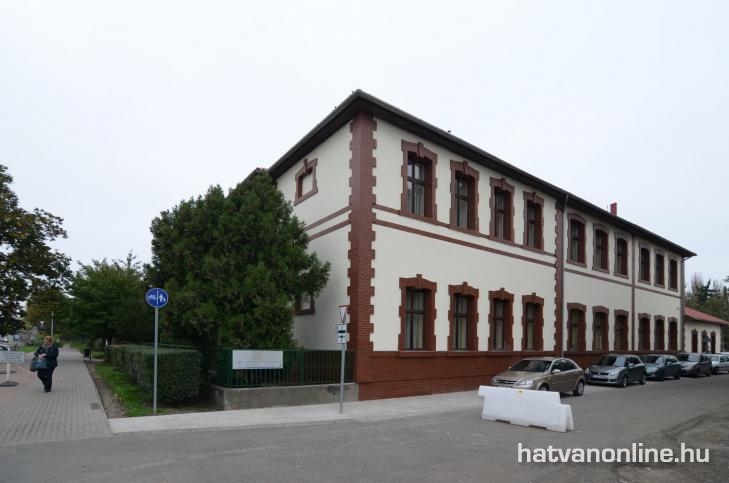 3.
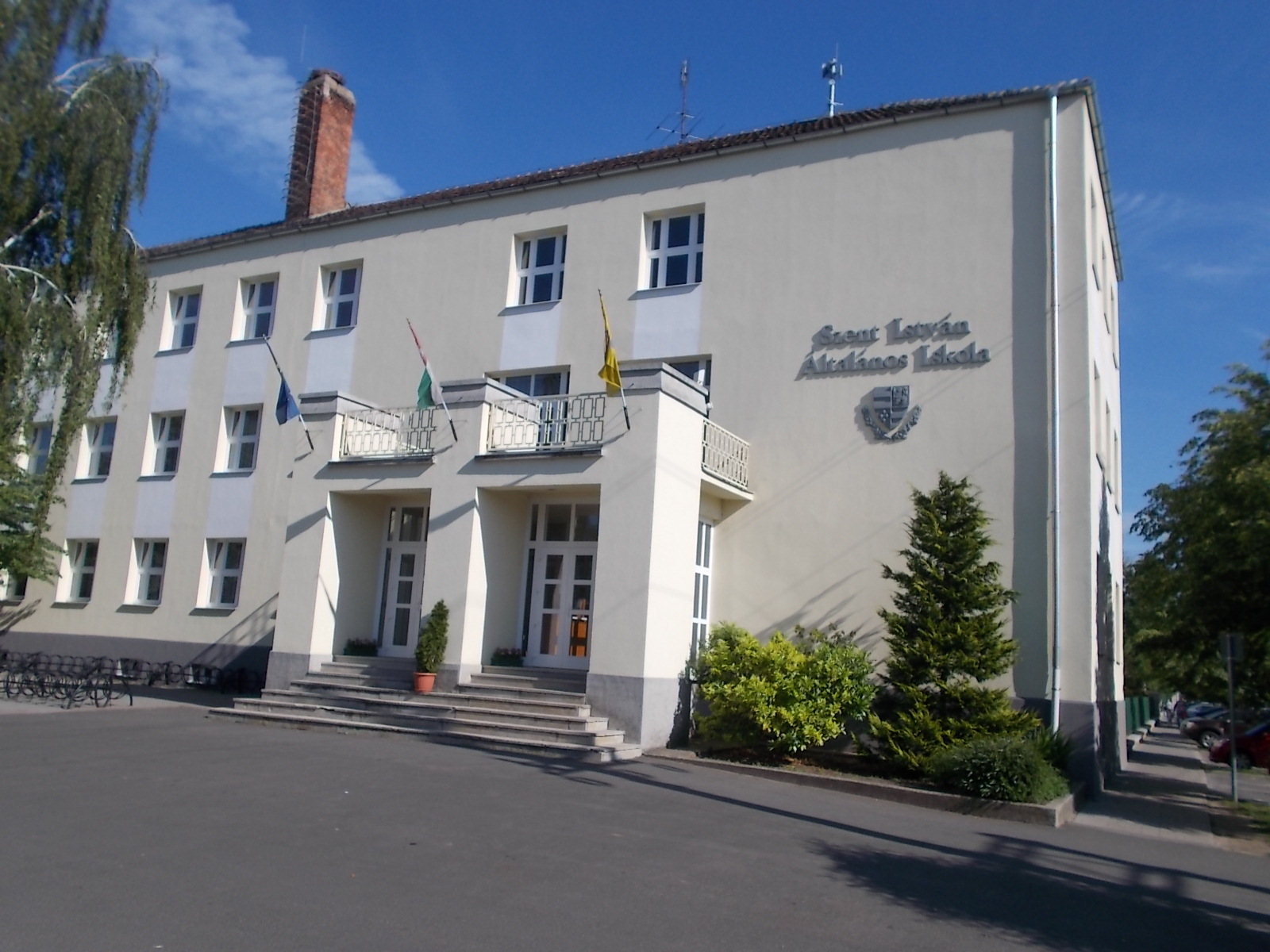 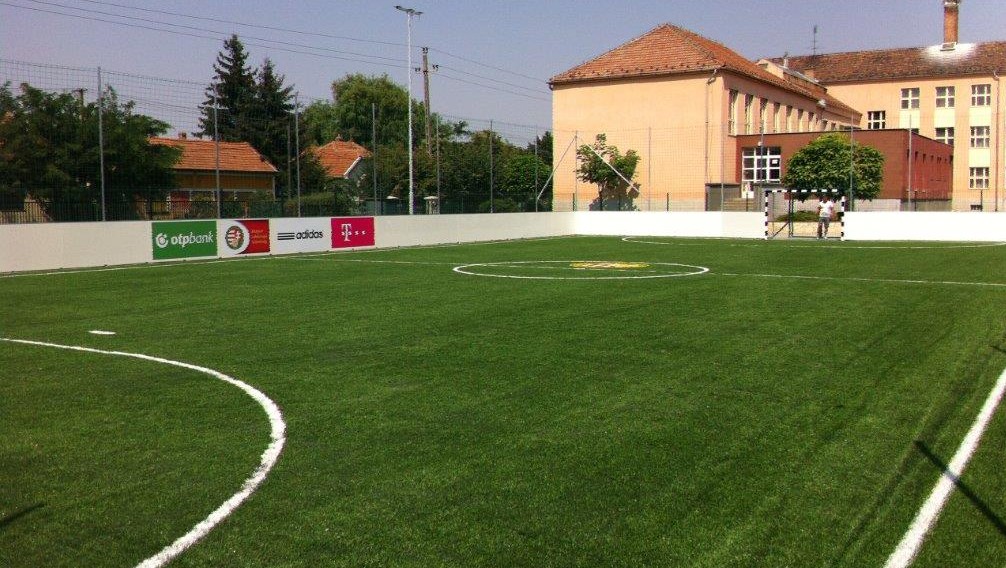 4.
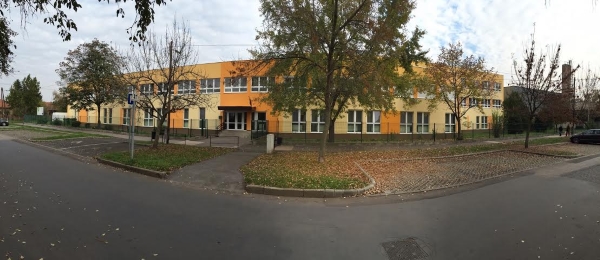 5.
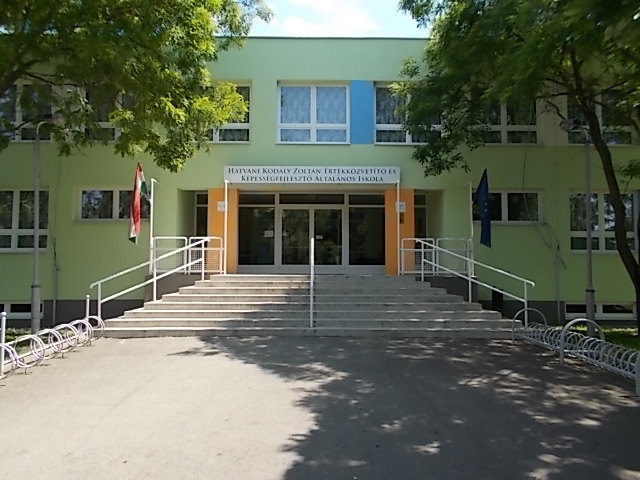 zoo
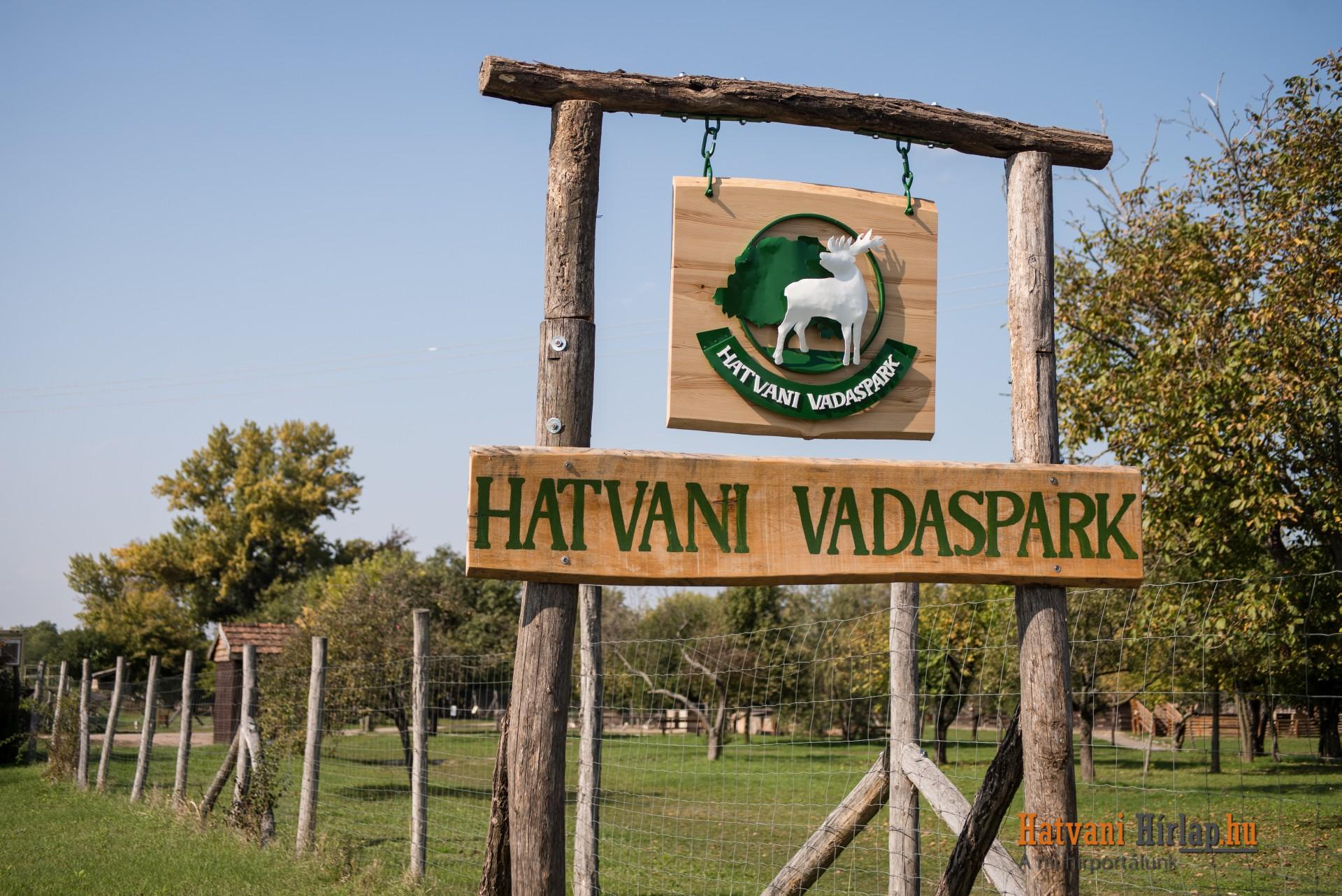 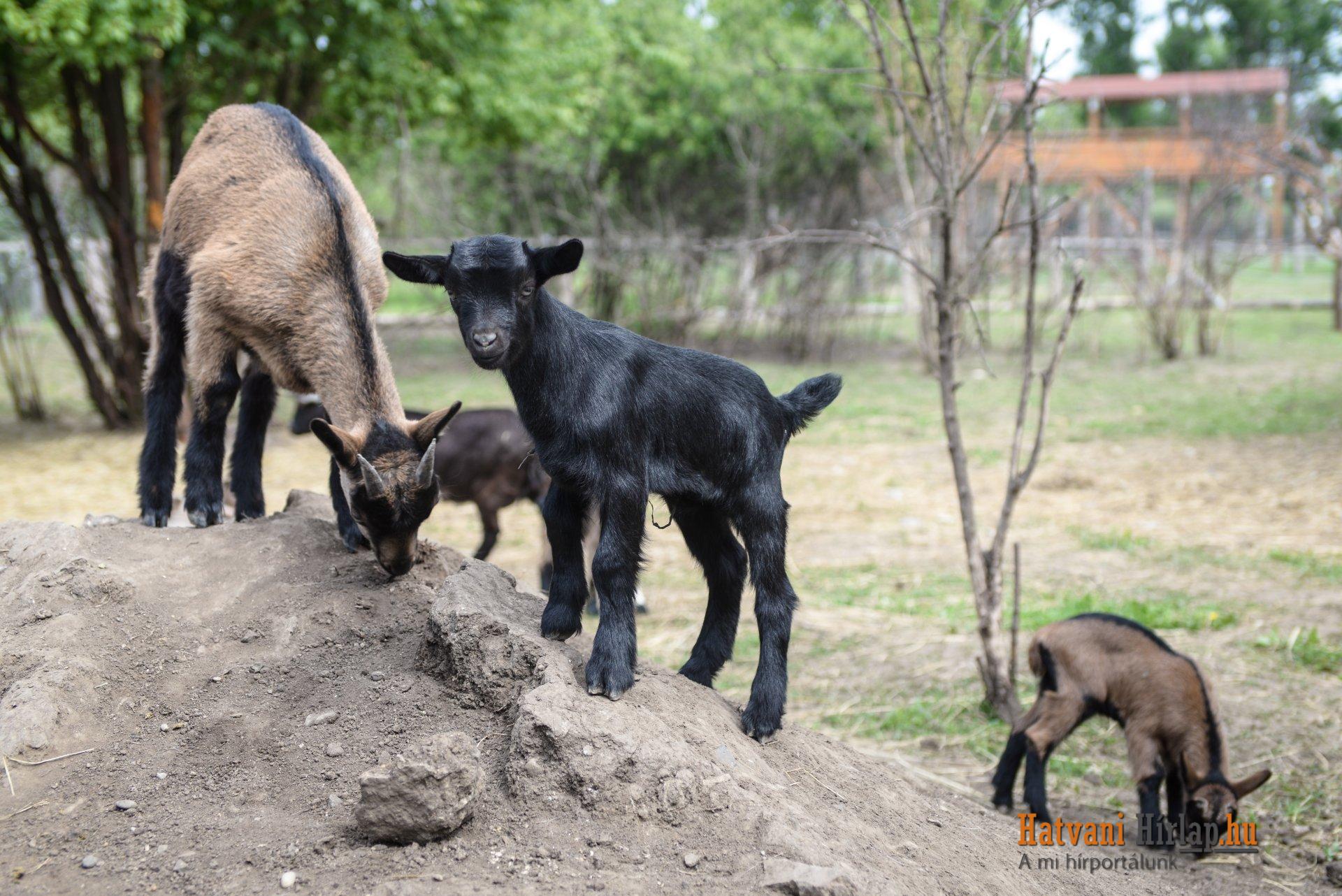 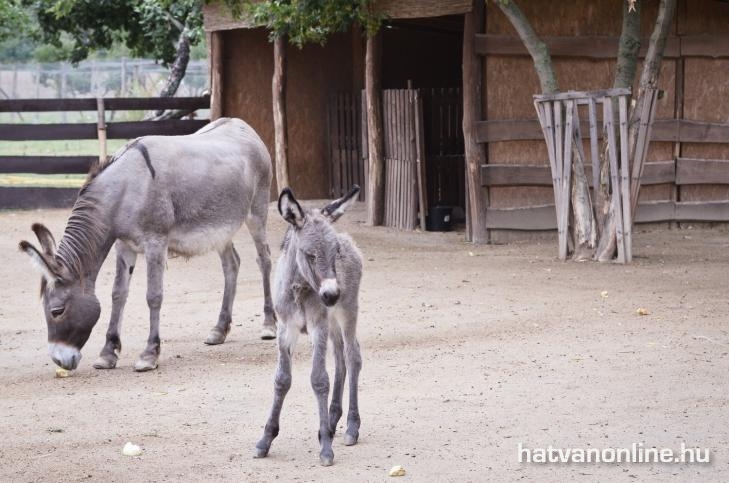 memorials
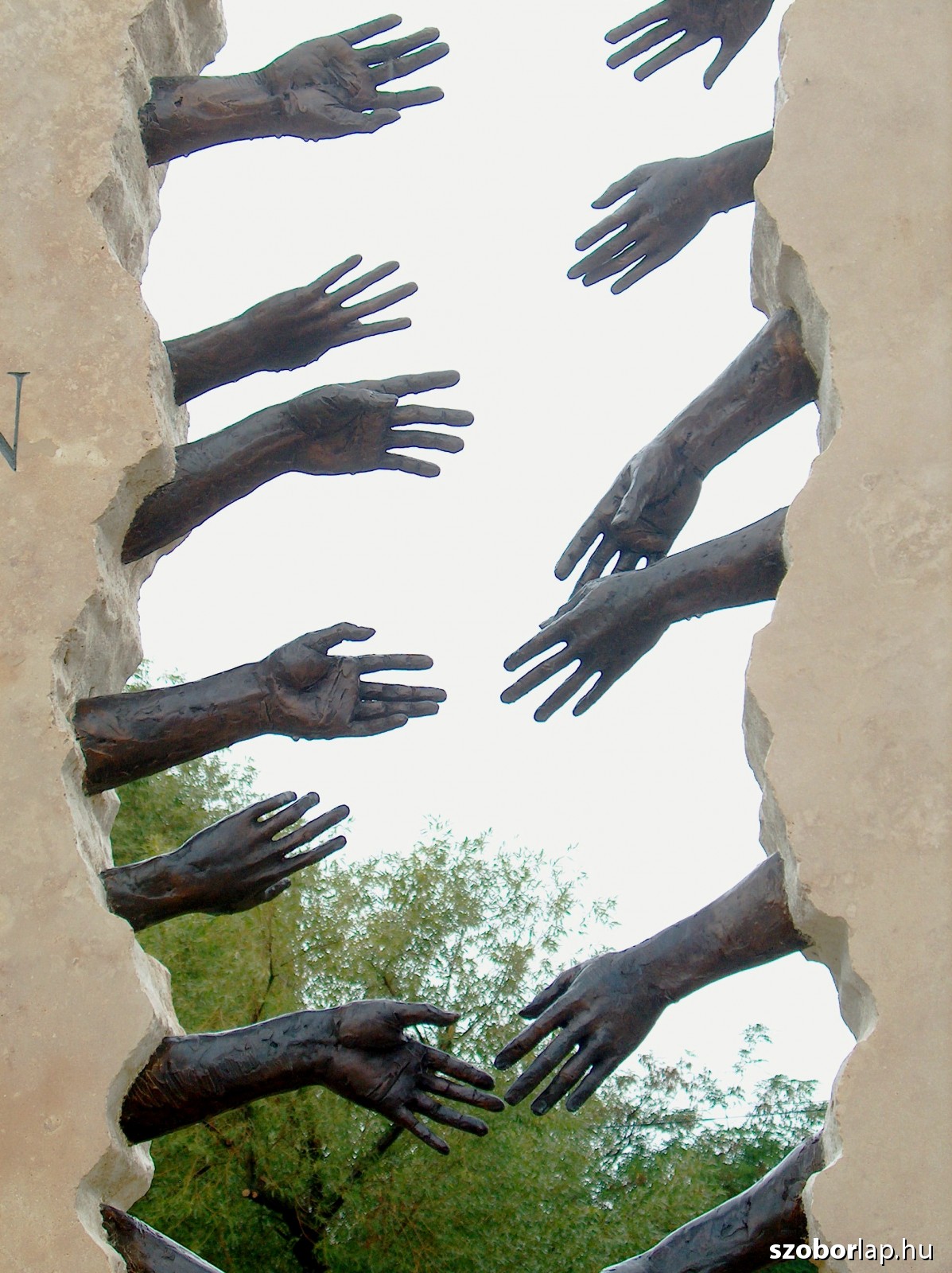 Trianon-monument
memorials
The memorial of the battle of 2 April 1849
Memorials
The Monument of Martyrs
fountain
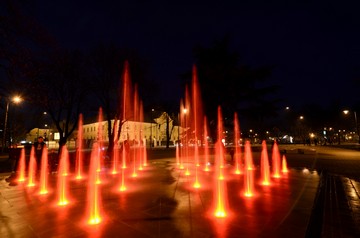 Thank you for your attention